Metal Applications
Interior Design:  Obj. 3.04
Note: This PPT does not contain images, please insert your own or download the Metal Applications PPT from the FI51 Teacher Shared Resources Folder on Moodle.
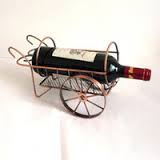 Metal is used on many items in interiors
Hardware
Fixtures
Furniture
Lighting
Accessories

What are other Interior items that may use metal?
[Speaker Notes: Make sure students also mention appliances, accents on furniture, lighting, other types of trim, hinges on doors.  The students are introduced to structural light fixtures- This means the light fixture is hard wired into the home.  It is not easily changed.  It has to be planned when building or remodeling the home.  So picking a metal finish is an important consideration.]
Metal finishes
Should be planned
Can contribute to the style of the room
Metal finishes add texture and depth
Reflected light from Shiny metals helps create a feeling of more open space
[Speaker Notes: Careful considerations for metal use in a space is important.  The choices you make can impact the style of the space.  Metals add interests to a space and textural depth to the space.  Slick, shiny metals reflect light which adds sparkle to the space while rusty, aged metals contribute to the warmth of a space.]
Metal finishes
These 2 cabinet pulls would give a very different look on these cabinets.

What do you think would be the effect of each one?
Teacher add pictures of two cabinet pulls that look very different.
[Speaker Notes: Just changing the pulls or knobs on a cabinet or piece of furniture can transform the look to a totally different style.]
Mixing Metals
Mixing Metals can be done with a Harmonious effect, but should be planned, not haphazard.
Teacher add picture of space with mixed metals that is done successfully.
What makes the mixed Metal finishes work here?
Mixing Metals
Choose a dominant metal
Mix warm & Cool metals
Works well in neutral rooms
Combine matte & Shiny metals
Keep it subtle so they don’t compete